Diagnóstico e intervención en una niña que sufrió acoso sexual
PARTICIPANTE: JUAN pablo MOLLO torrico
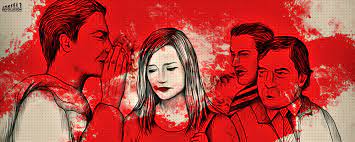 Introducción
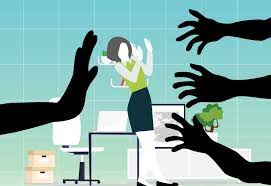 Caso niña de 7 años efectuado en Cotoca- Santa cruz de la sierra en abril de 2021, la denuncia es violencia sexual por toques sin el consentimiento de la víctima, el agresor es profesor y amigo del padre de la víctima. Las consecuencias biológicas: en este caso existe la posibilidad de daños corporales, las consecuencias psicológicas: falta de autoestima, posible depresión, ansiedad, miedo. Las consecuencias sociales son : aislamiento, soledad, indefensión.
Problema Niña  de 7 años sufre violencia sexual por toques sin el consentimiento, por parte de un profesor 
Hipótesis 
La agresión sexual producirá dificultades de aprendizaje, por ejemplo, falta de concentración y estar sin motivación en clases, baja autoestima, aislamiento y soledad. 
Objetivo
Identificar si los toques sin consentimiento del profesor, produce indefensión en la niña y velar  la integridad física y psicológica.
Indicadores Ley 348
Actividades
Prevención Primordial
• Prevención secundaria
• Atención Integral
Metodología
Muchas gracias